Minecraft Education
4-2 Application of Learning – 
“Literary Elements – Novel Study Challenge”
SD72 Minecraft Education Edition
Access Minecraft Education Edition from the Apps list on the Student Devices (tap the Windows key –> type in Mine -> select Minecraft.
Sign In using SD72 Microsoft login credentials.  Students will have to use FULL account name:  firstname.lastname@stu.sd72.bc.ca   & password.
Saved Worlds are access from “My Worlds”.
New Worlds are access from “Library -> Biomes & Worlds”
Integrating ADST
SKILLS
Technologies
DESIGN
Skills are developed through practice, effort, and action.
The choice of technology and tools depends on the task.
Designs can be improved with prototyping and testing.
~”The Applied Design, Skills, and Technologies curriculum builds on students’ natural curiosity, inventiveness, and desire to create and work in practical ways.”~
Goal and Rationale from BC ADST Curriculum
Minecraft EDU is a virtual land where users can create their own worlds and experiences using building blocks.  
Using Minecraft EDU allows students to explore numerous educational concepts and curricular competencies in a game-based learning environment.   
It requires the student to DESIGN, practice SKILLS and use TECHNOLOGY complete a task.  
By using Minecraft EDU to teach curricular concepts, the ADST competencies are naturally being developed.
TASK
Using planning sheet, Select six literary elements from a novel of choice. 
Build these elements in a world/biome that  corresponds to setting of the novel. 
Take pictures OF these elements and Create a written diary entry for each of the pictures.
Export and Submit.
Complete self reflection sheet
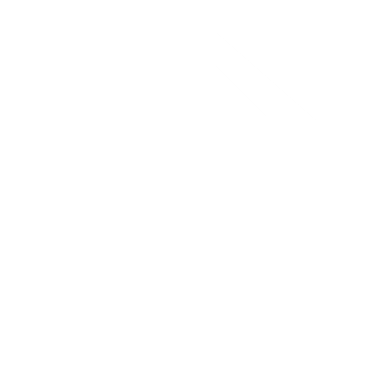 Student Storyboard Planning Sheet
Submission to Teams
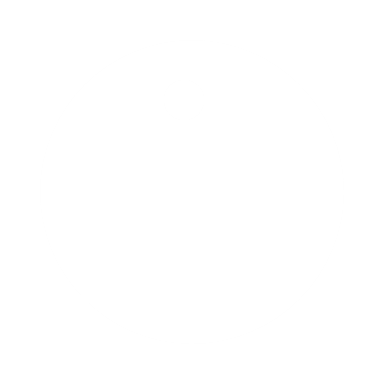 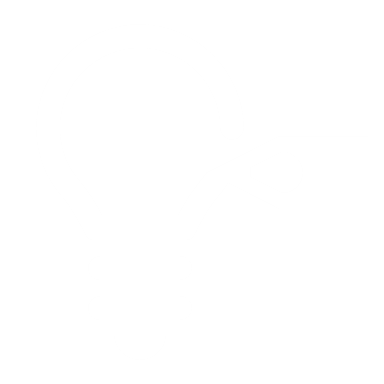 Sharing Link with Teacher
Student self assessment
preparation
For TEACHER preparation, it is recommended to watch the Minecraft Education Tutorials on the following topics:
4. Camera & Portfolio Tutorial – Specifically Book & Quill section (start at 5:02 min)
Print Student Planning Sheet.  See link on slide #4.
Print Student Reflection Sheet.  See link on slide #4.
Fill in student names in Curricular Competencies Excel Assessment Sheet.  See link on slide #8.
Student SD72 Microsoft login information.
Application of Learning – “Novel Study Challenge”
Lesson Summary
Practice using the “Book & Quill” feature in Minecraft.
Use the build feature in Minecraft to learn how to represent literary elements in a creative way.
Learn how to change the avatar’s “skin” to reflect a character in the novel.
Make personal connections with the character’s interaction to specific literary elements in the novel.
Lesson #4-2
Curricular competencies
ELA
Use writing and design processes to plan, develop, and create texts for a variety of purposes and audiences.
Transform ideas and information to create original texts.
Use personal experience and knowledge to connect to text and deepen understanding of self, community, and world.
Respond to text in personal and creative ways.
Students will
Select 6 elements from novel of choice and sketch them using the storyboard template provided. (one of the six elements will be a character from the novel)
Build the elements in Minecraft using a biome that corresponds to the setting of the novel.
Take a picture of each of the elements.
Change the “skin” on the avatar to reflect the one of the characters in the novel.  Use the “selfie” feature on the camera to take picture of this character.
Use the book & quill to write a diary entry that relates to the character’s encounter with each of these elements.
Export the book to Desktop & Submit book (teacher preference)
Plan – Use storyboard template to sketch and provide diary entries for each of the SIX elements
Build – Create the elements in Minecraft.  The SIXTH element will be a selfie of the Avatar with the “skin” changed.
Evidence – Create book and export out to required submission folder.
Assessment – Minecraft Student Self Reflection; Curricular Competency Excel Assessment Sheet (see below)
Extension:  Student can write the diary entries from 1st person point of view and relate how they personally might have FELT when this occurred.
Build a map or timeline of the major events.

.
Outline
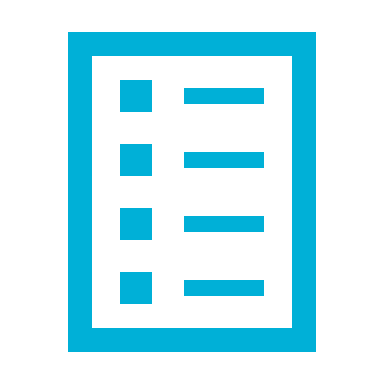 EXCEL CURRICULAR Competency ASSESSMENT
TIPS
Clicking on the “Hanger” icon under the Avatar from the home screen will allow the user the change the Avatar’s “skin”.
Use the “selfie” feature of the camera to take a picture of the Avatar for the “Character element”.
To “Edit” in the book, click on the “Pencil” icon.  A tool bar will be displayed on the bottom of the book.
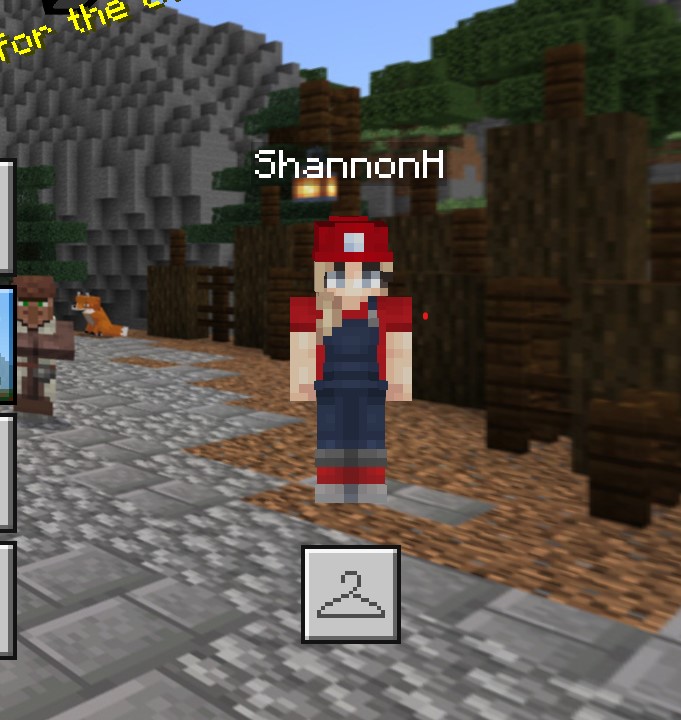 MINECRAFT KEYBOARD & MOUSE CONTROLS
Resources